Royalty / Rental Income
Pub 4012 Tab D
(Federal 1040-Line 17)
(NJ 1040-Line 22)
11-14-2017
NJ TAX TY2016 v1.0
1
Royalty/Rental IncomeSchedule E
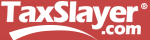 Royalties can be reported on client’s K-1 or 1099-MISC – IN SCOPE
 Rental income for land only – IN SCOPE            
 Rent can be reported on 1099-MISC
 Rent reported on K-1 OUT OF SCOPE
 Rental income on residential property – OUT OF SCOPE
 Rental of main home for less than 15 days in year is considered in scope in that it does not need to be reported
 Enter rents or royalties in Federal section \ Income \ Rents and Royalties (Schedule E).  TaxSlayer transfers to 1040 Line 17
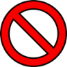 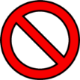 11-14-2017
NJ TAX TY2016 v1.0
2
[Speaker Notes: Counselors who do a return with rental income on residential property that is Out of Scope can be held liable for any mistakes]
Special Topics on TaxPrep4Free.org
See TaxPrep4Free.org Preparer page Special Topics documents
“Rent or Royalties on 1099-MISC”
“K-1 Income Entry”
11-14-2017
NJ TAX TY2016 v1.0
3
TS – Rents and RoyaltiesFederal section \ Income \ Enter Myself \ Rents and Royalties (Schedule E)
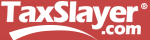 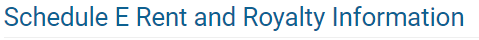 Type of income (from drop-down menu)
Description
Royalty payments received
11-14-2017
NJ TAX TY2016 v1.0
4
TS - Rent/Royalties on 1040
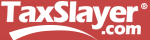 TaxSlayer transfers from Schedule E
11-14-2017
NJ TAX TY2016 v1.0
5
[Speaker Notes: TaxSlayer transfers total from Schedule E to 1040 Line 17]